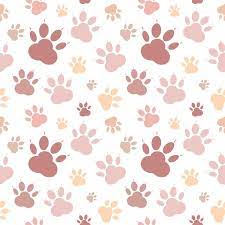 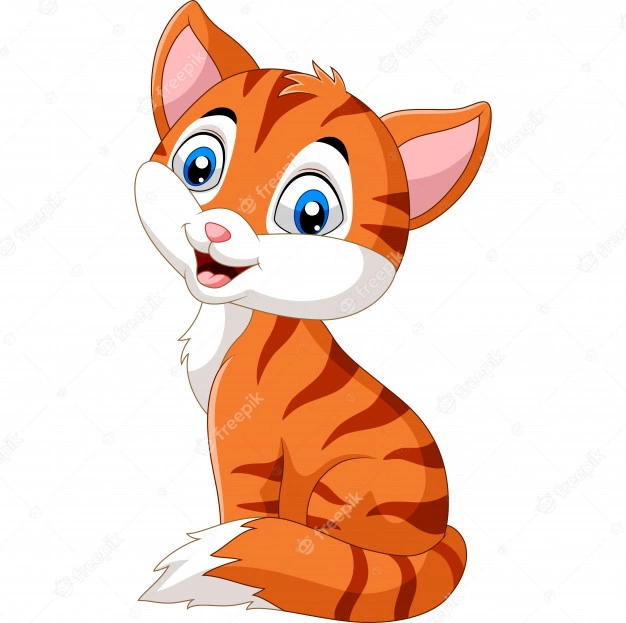 «Гуманне та відповідальне ставлення до тварин»
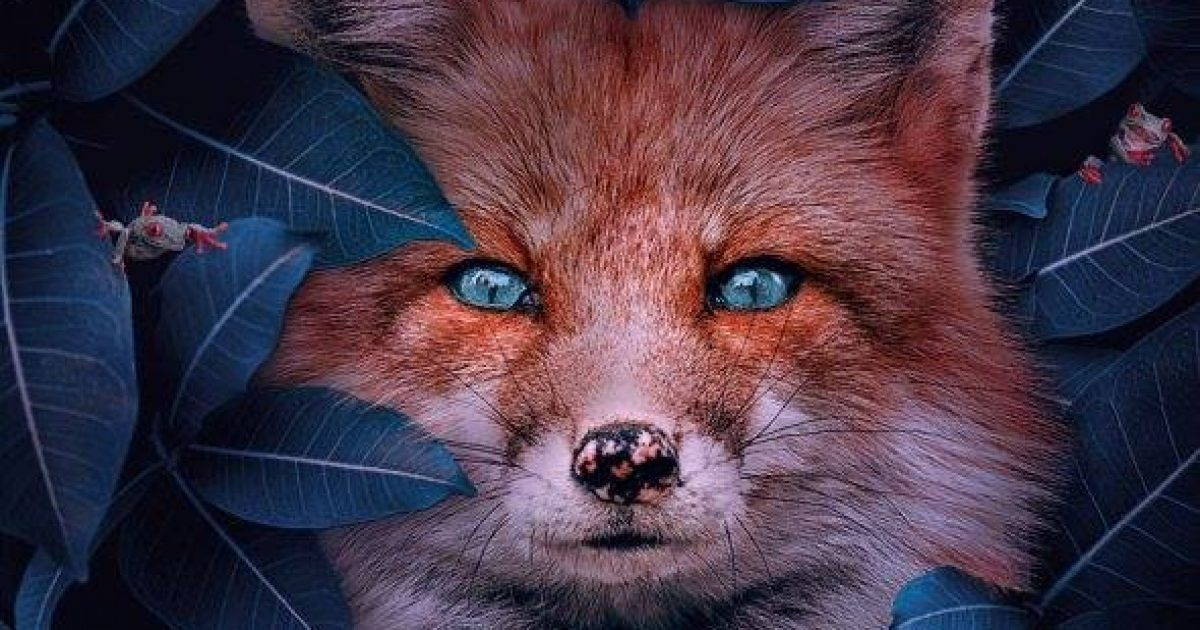 Підготувала 
вчитель 5-А класу
Різченко Я.В.
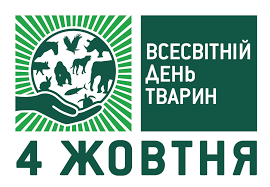 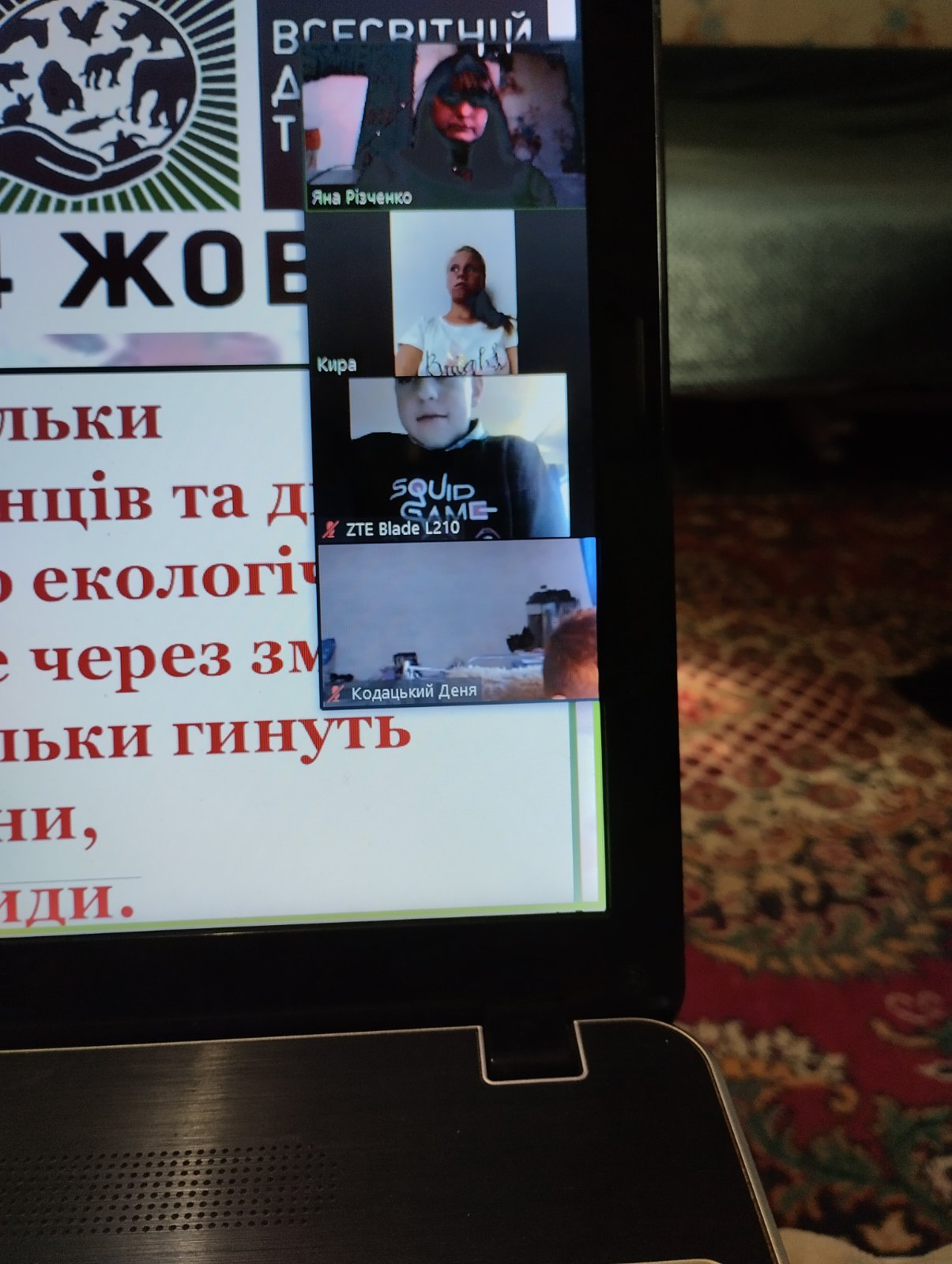 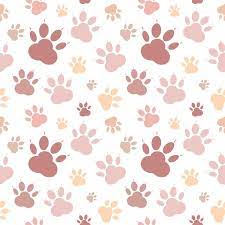 4 жовтня
Відзначається
щороку Всесвітній день тварин.
Це свято привід не тільки 
згадати про домашніх улюбленців та диких особин, а й замислитися про екологічну ситуацію у всьому світі. Адже через зміни клімату, вирубку лісів не тільки гинуть представники фауни, 
а й зникають цілі види.
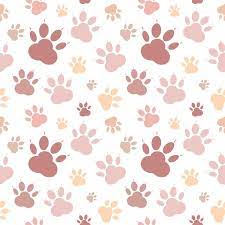 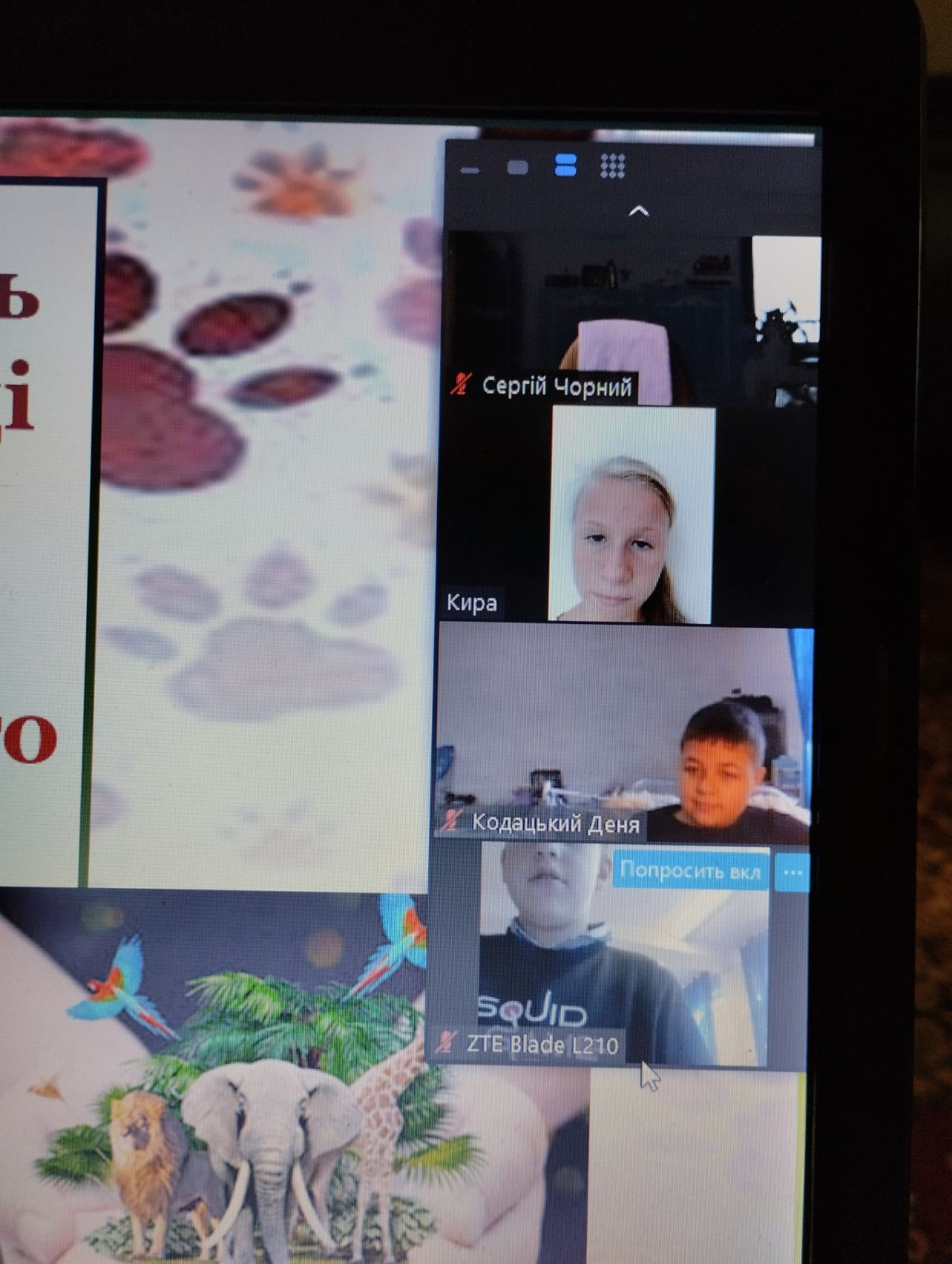 Запровадив Всесвітній день тварин в Берліні у 1925 році німецький письменник і зоозахисник Генріх Ціммерманн. Спочатку свято відзначалося 24 березня, 
але з 1929 року було 
перенесене на 4 жовтня.
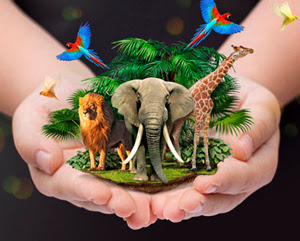 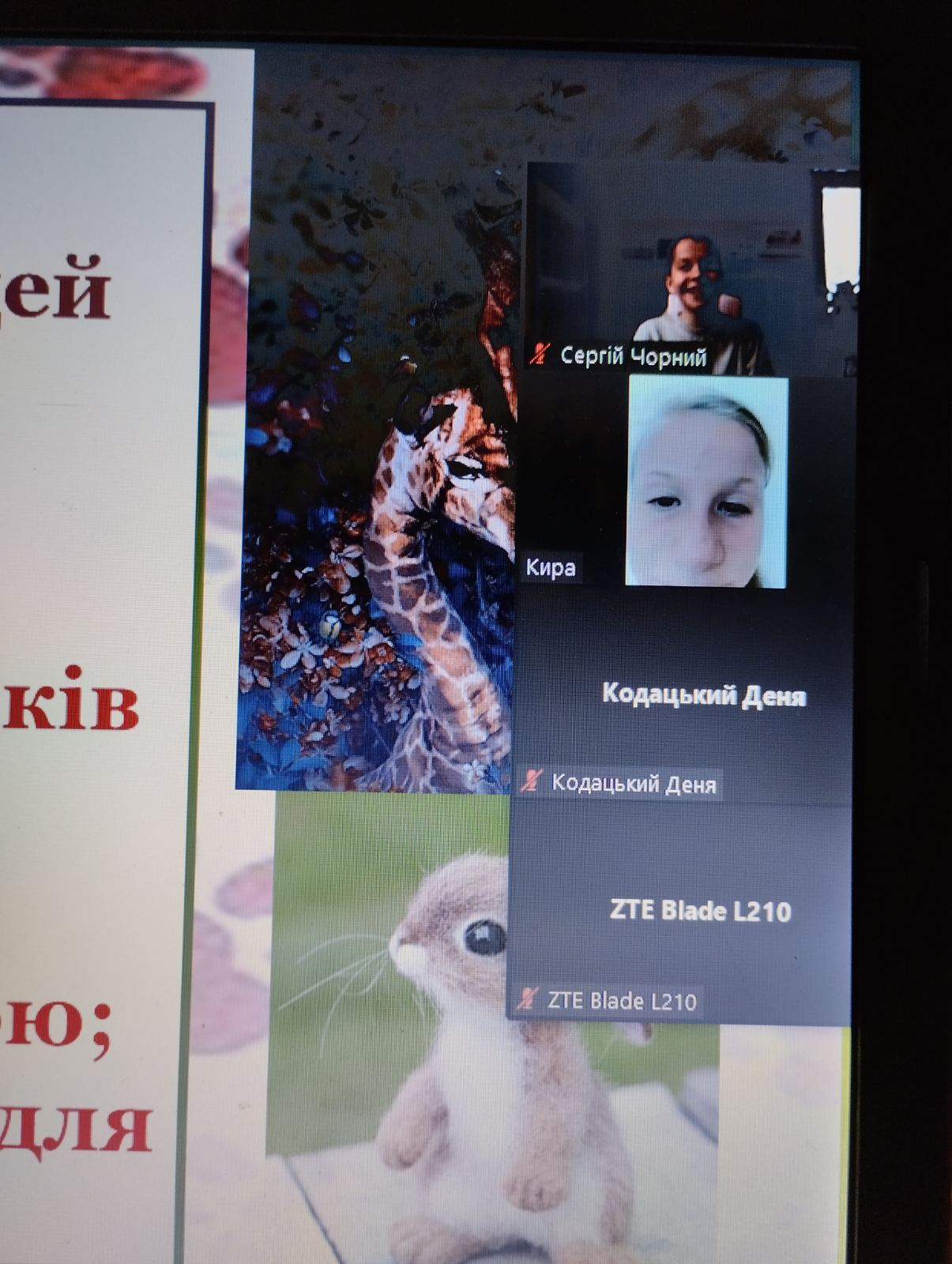 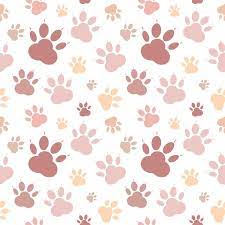 Ідею письменника спершу підтримали лише у Німеччині, Австрії, Швейцарії та Чехословаччині. Проте у травні 
1931 року міжнародний конгрес прихильників руху офіційно затвердив 4 жовтня Всесвітнім днем тварин. 
І відтоді щороку кількість країн, у яких його відзначають, зростає. 
Так, у 2008 році заходи до цього дня проводилися  у 66 країнах.
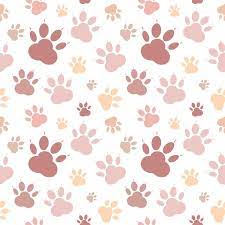 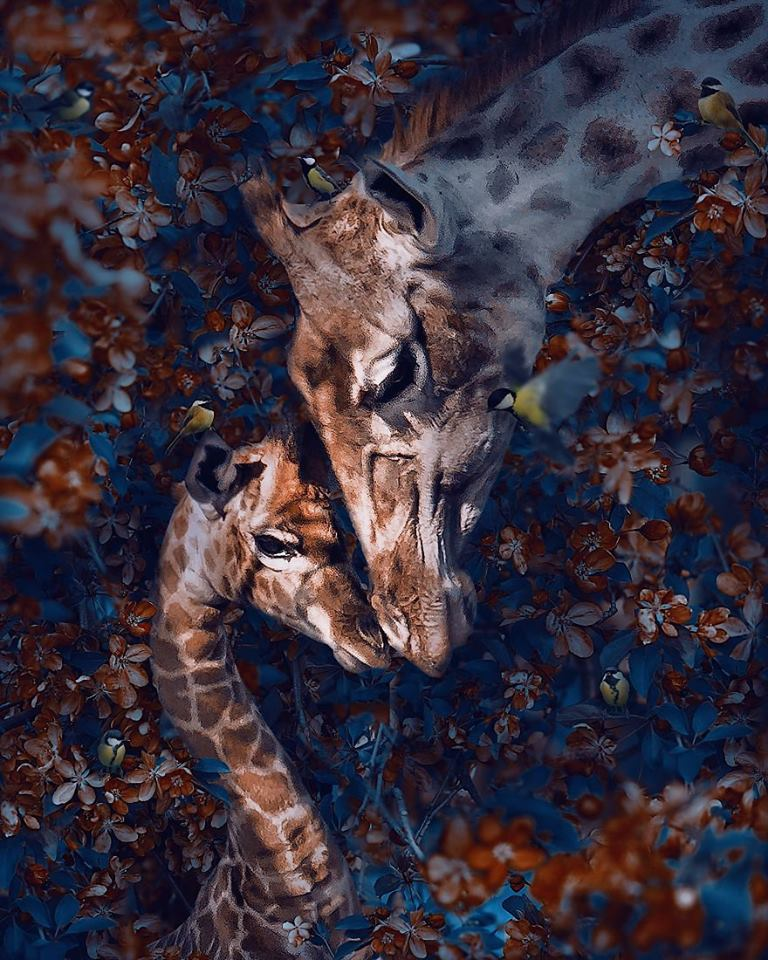 Мета свята полягає у:
* сприянні обізнаності людей про тварин, зокрема про загрози, з якими вони стикаються;
визнанні ролі представників фауни у житті людини;
* покращенні зв’язку між людиною та дикою природою;
* просуванні програми дій задля добробуту видів тварин.
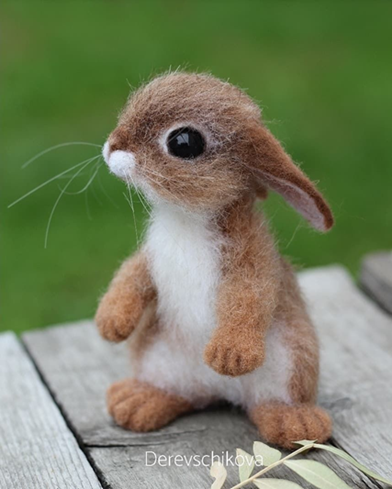 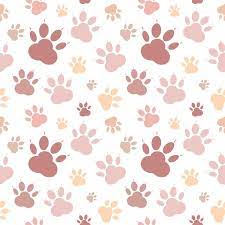 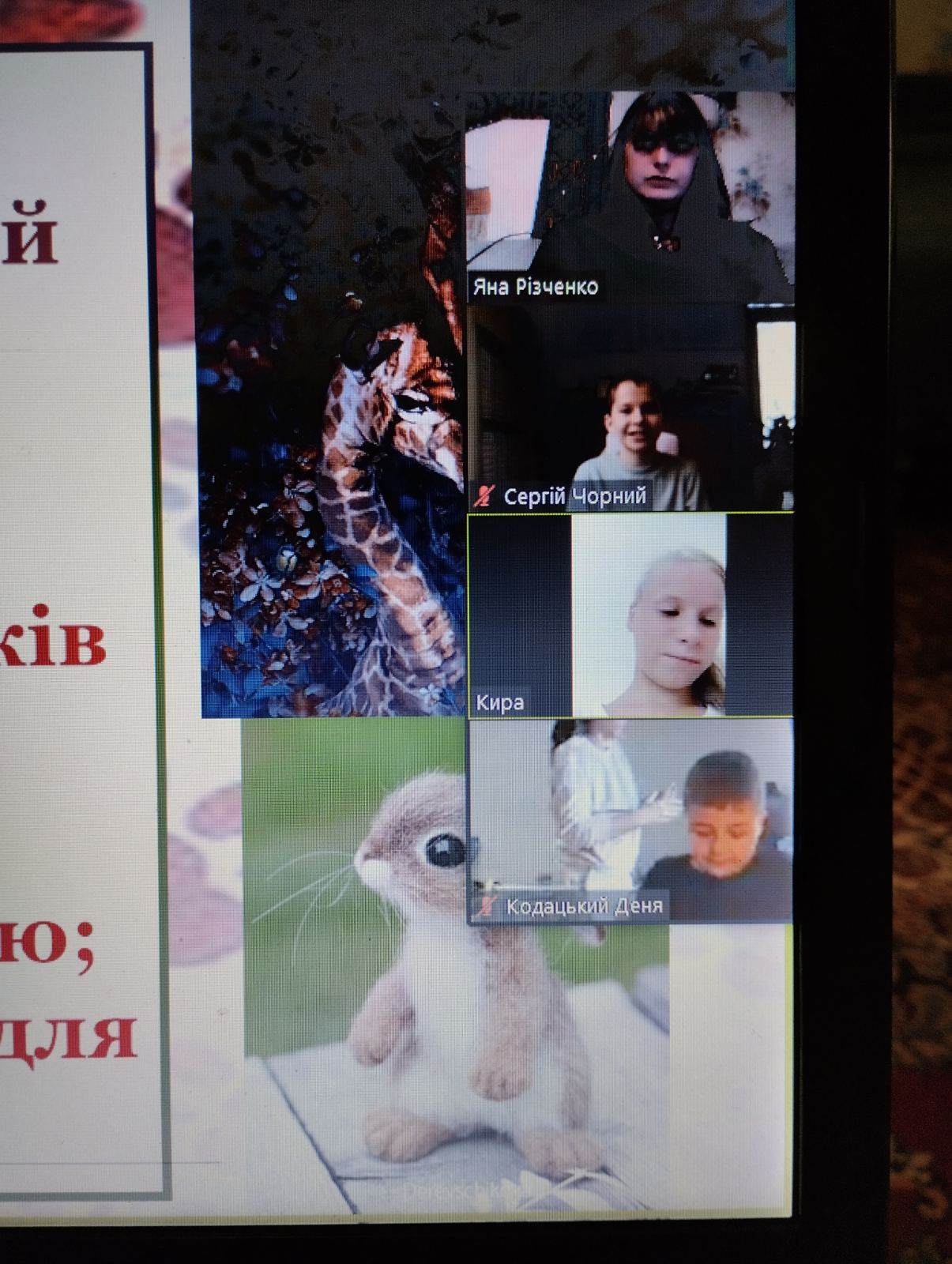 А захищати представників фауни дійсно необхідно, і, в першу чергу, захищати від діяльності людини.
За даними дослідників Всесвітнього фонду дикої природи, за останні 50 років популяція тварин
у лісах планети
скоротилася більше 
ніж у двічі.
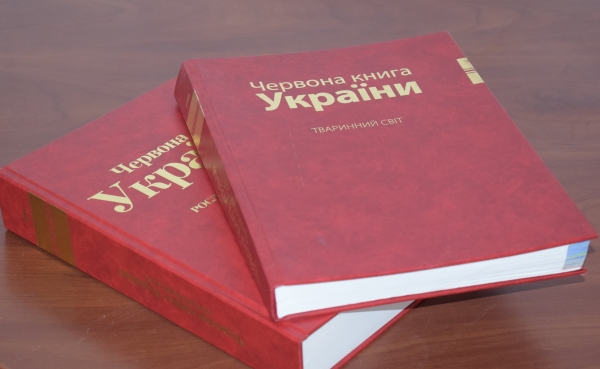 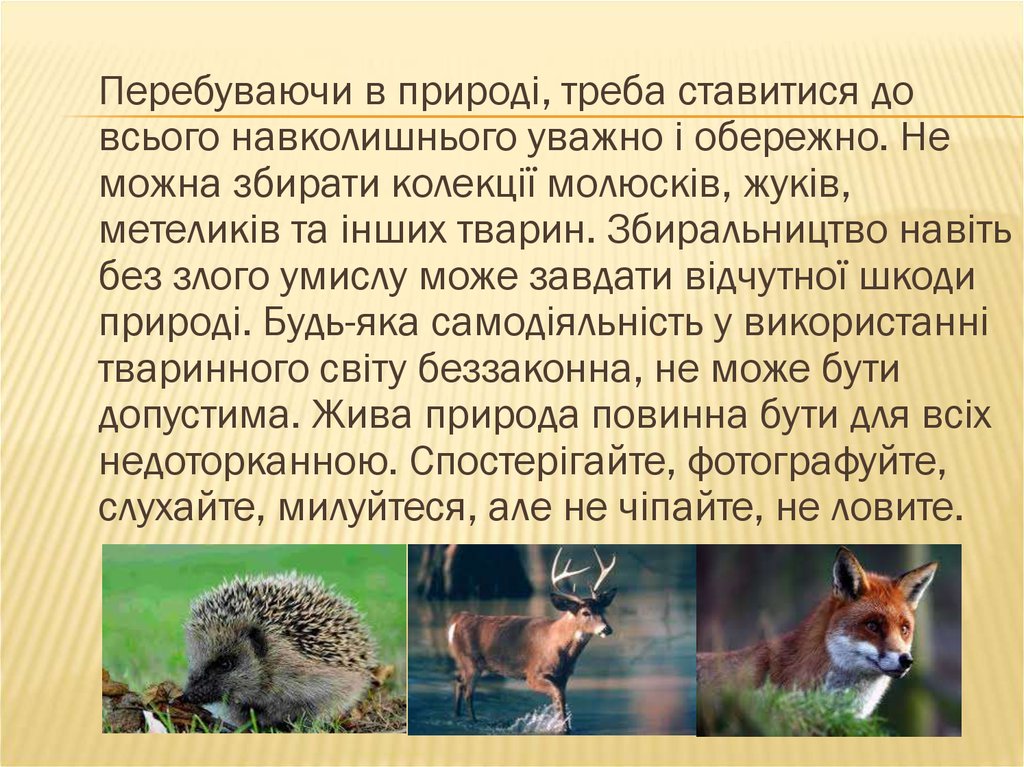 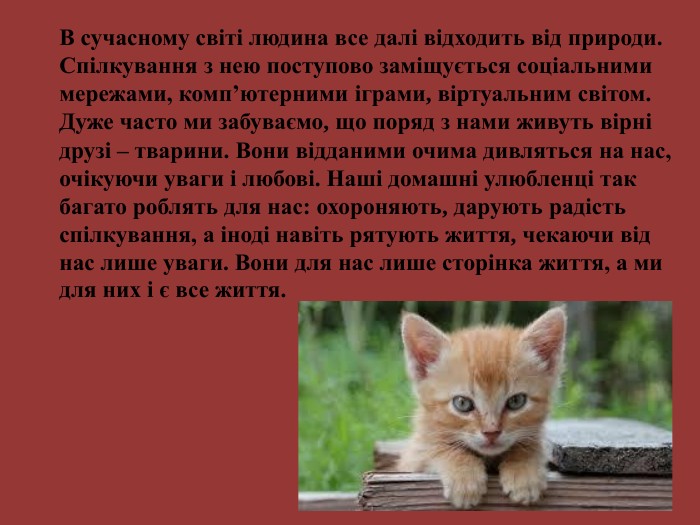 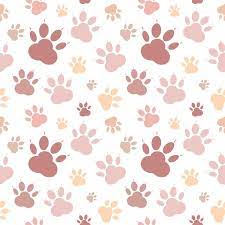 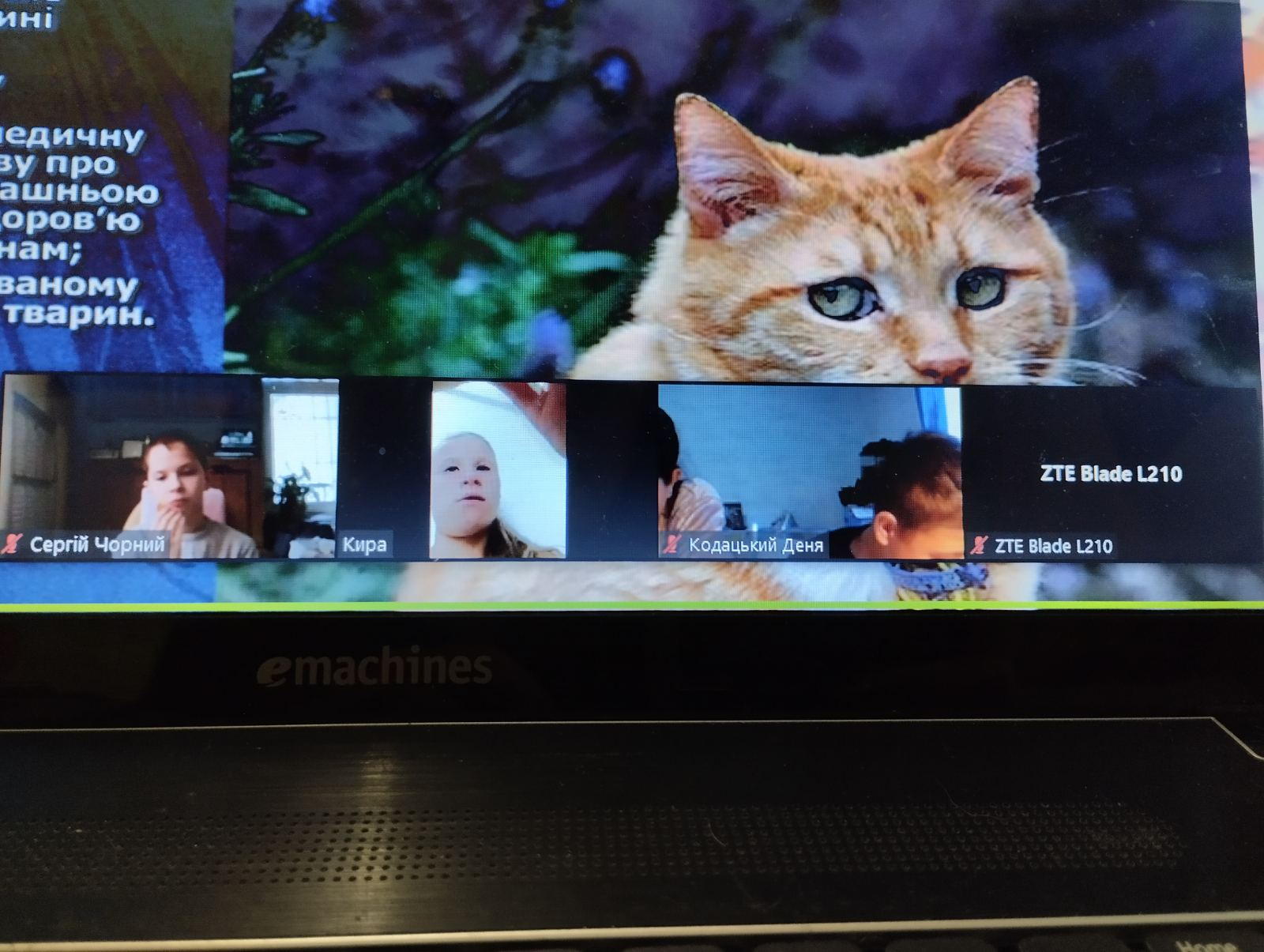 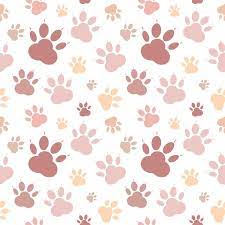 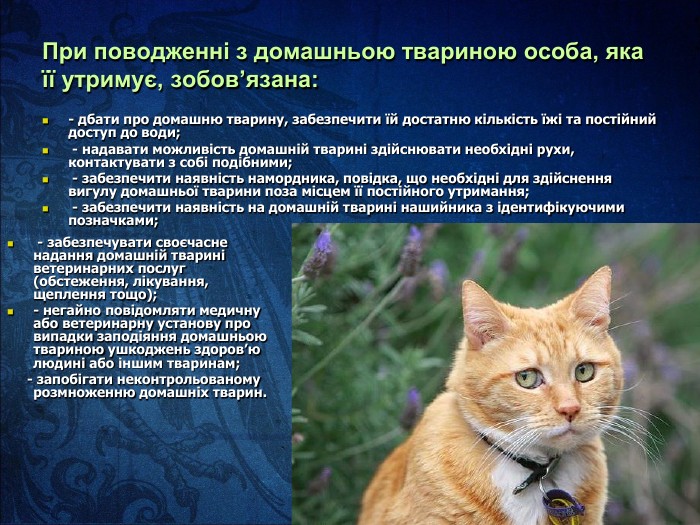 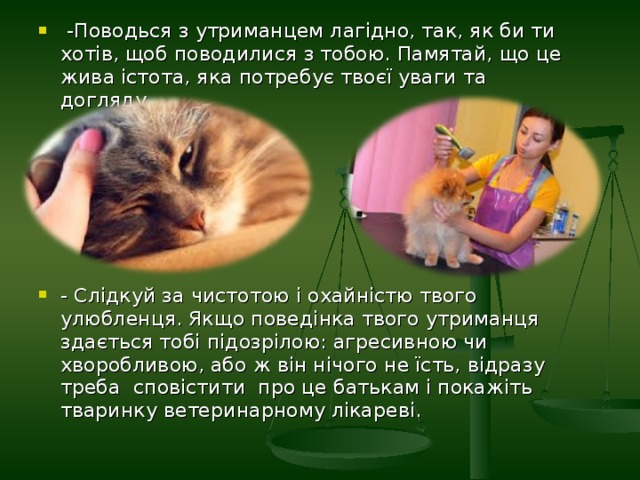 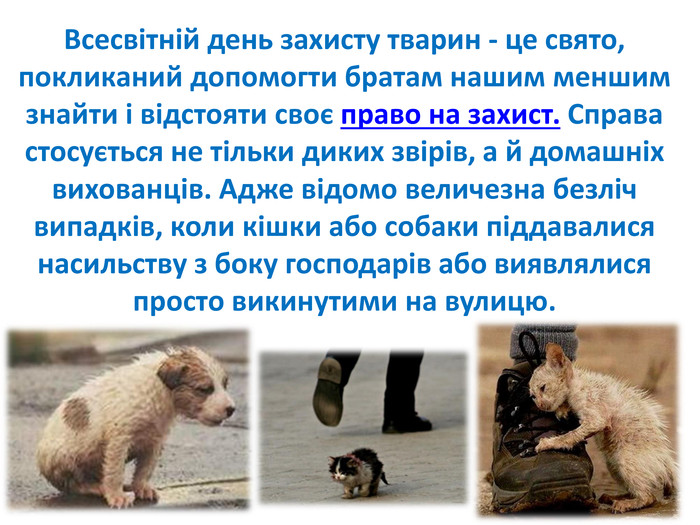 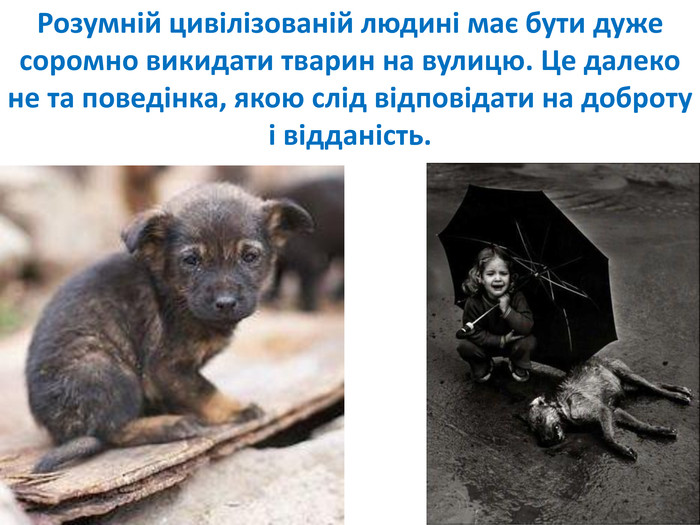 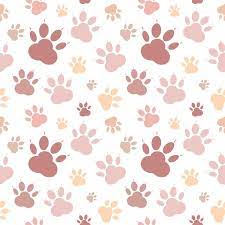 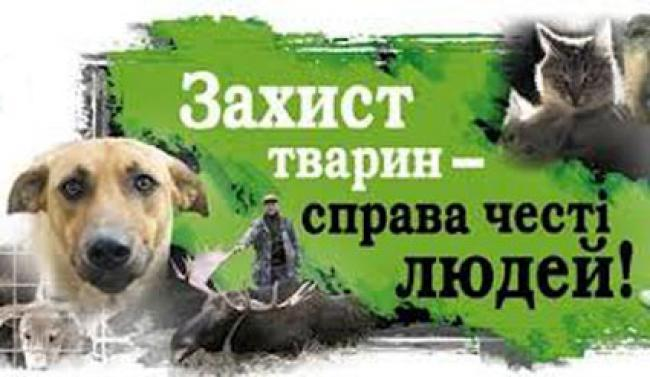